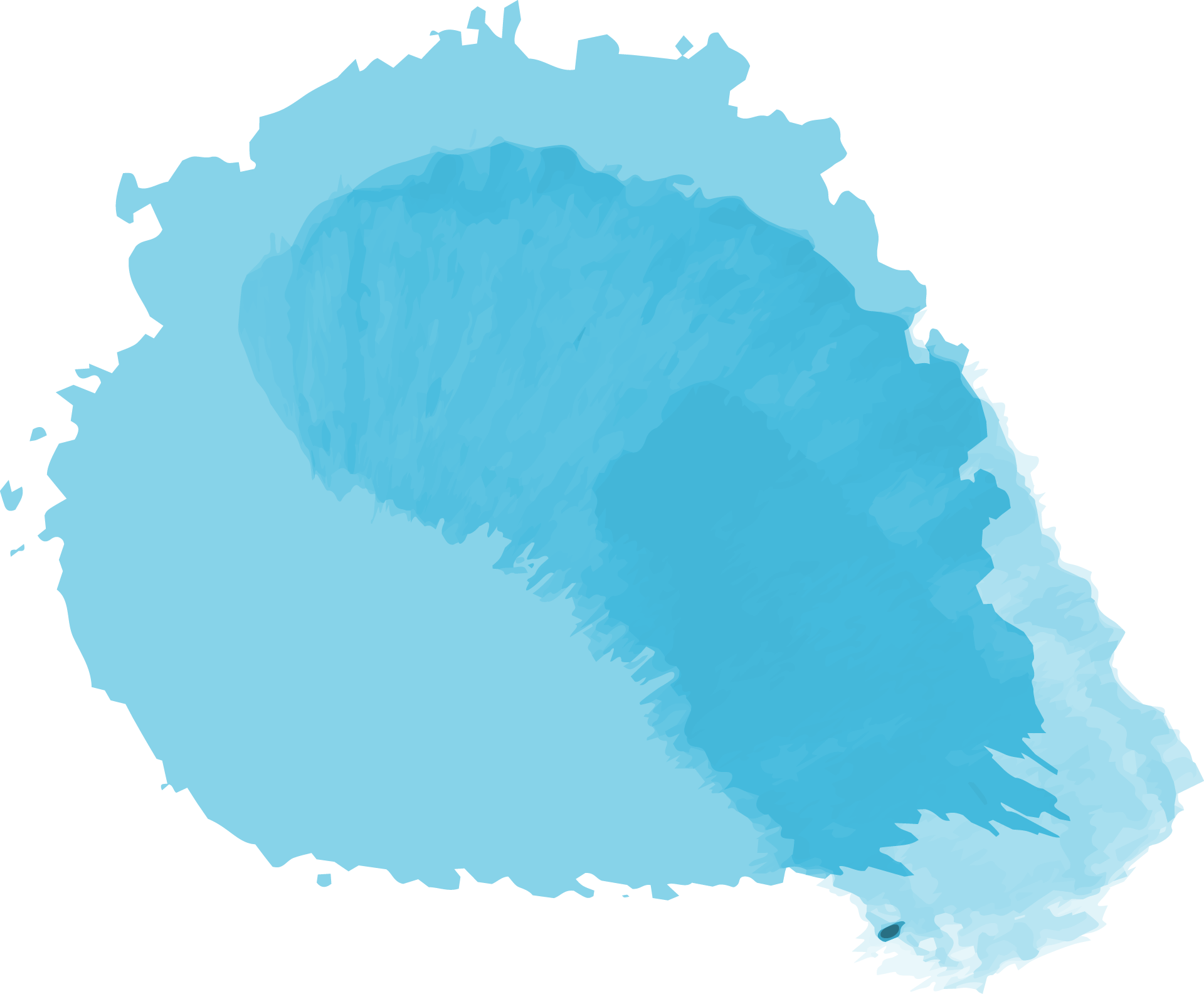 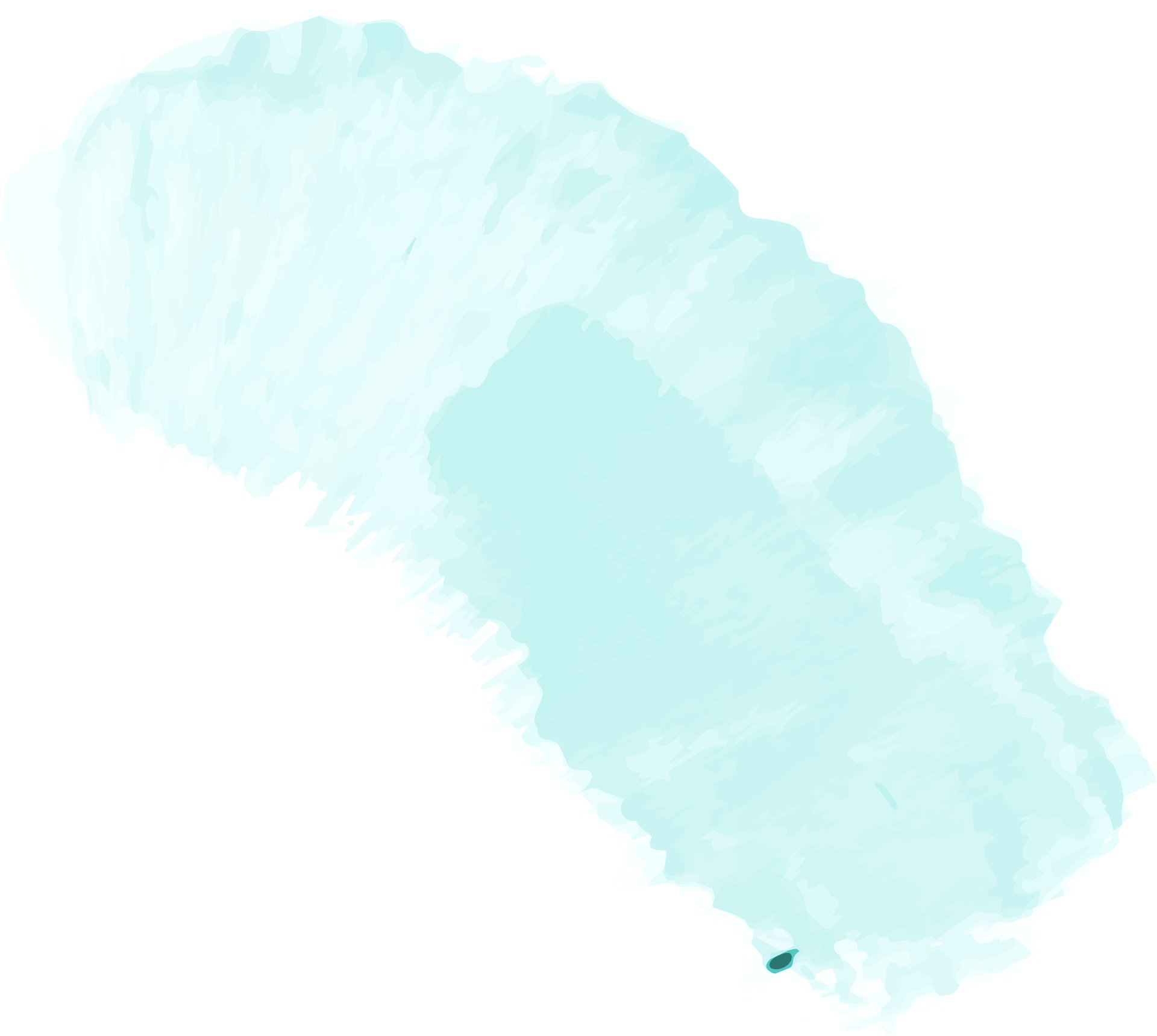 Ley general de la educacion
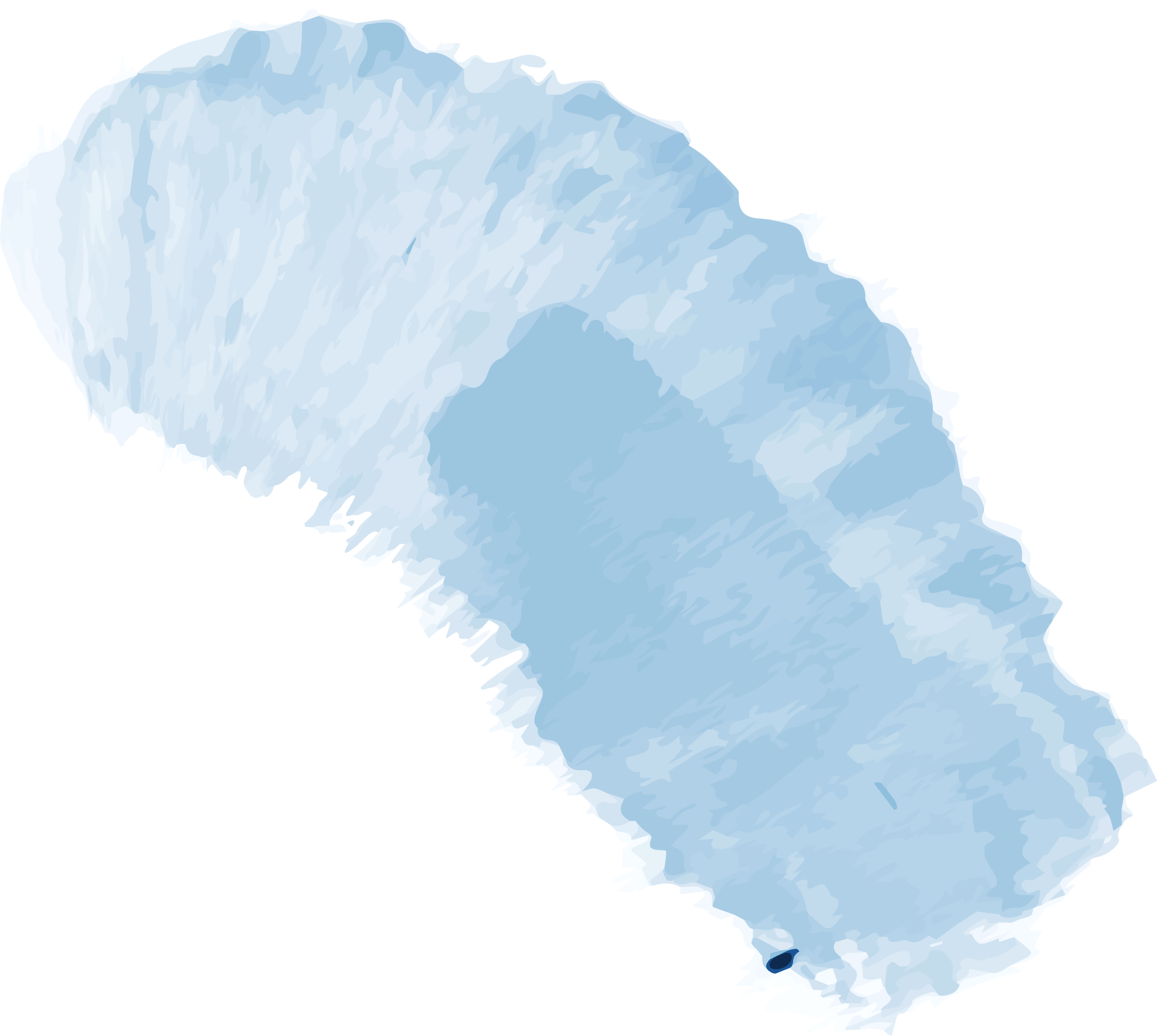 Vanessa Garza de Alba 
#7
¿Qué es la ley general de la educación?
Regula la educación que imparten el Estado-Federación, entidades federativas y municipios, sus organismos descentralizados, y los particulares.
Establece que todo habitante del país tiene iguales oportunidades de acceso, tránsito y permanencia en el sistema educativo nacional.
La ley general de la educación
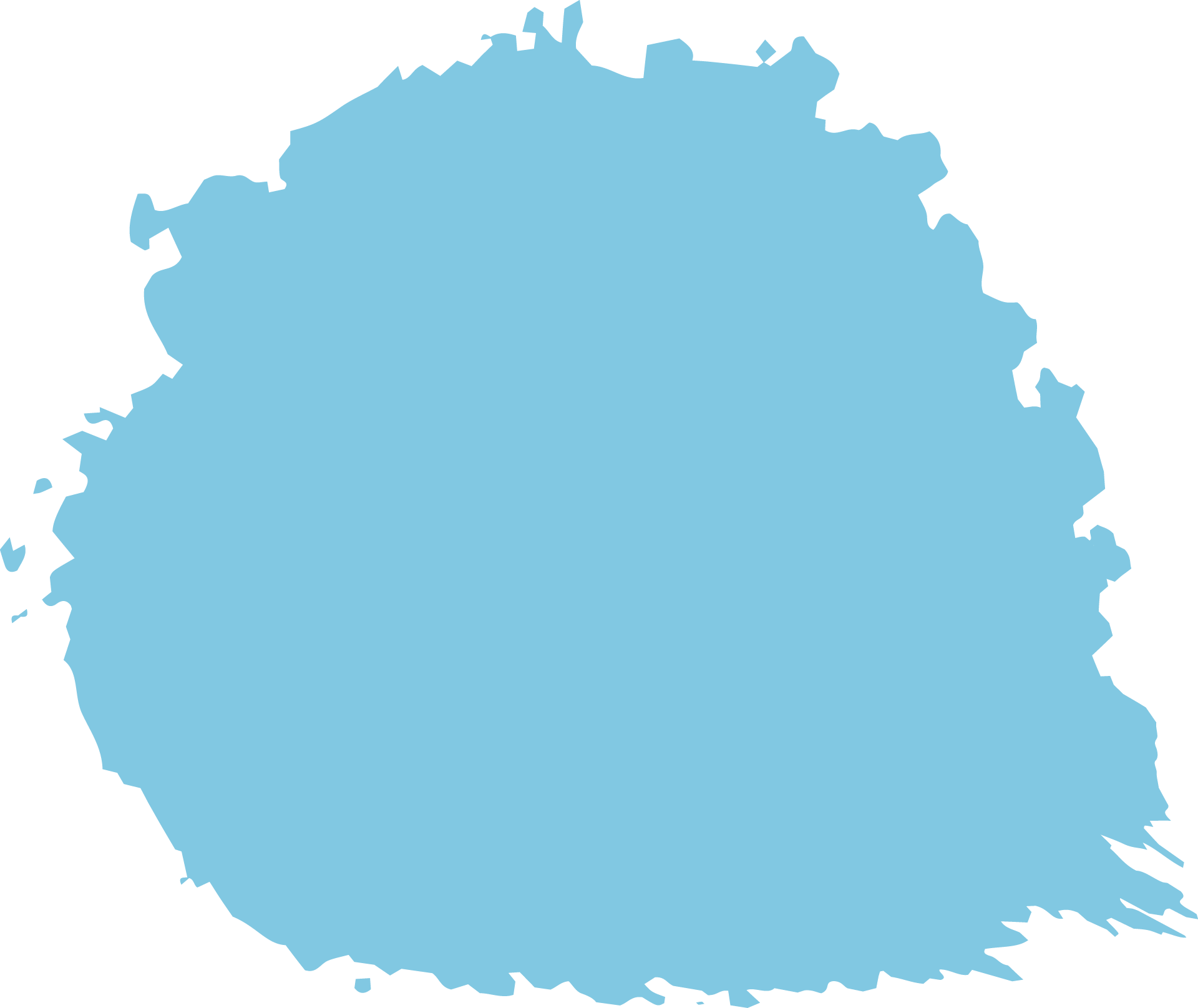 2º
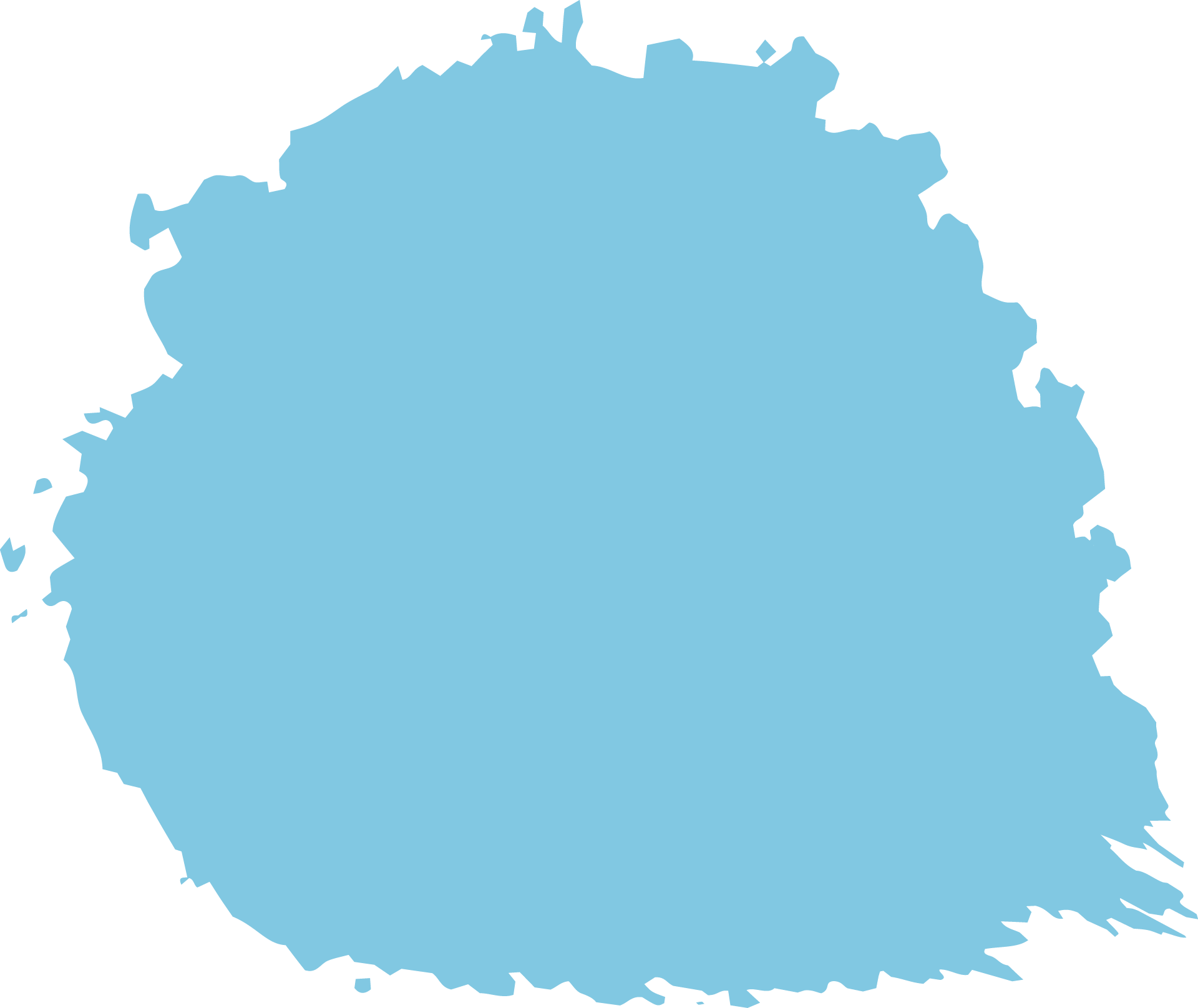 1º
DERECHO AL SERVICIO EDUCATIVO JUNTO A PADRES
Objetivo de la ley
Todos los individuos por igual recibirán calidad educativa durante su proceso de enseñanza y aprendizaje involucrando a los docentes y padres de familia con el objetivo primordial de una transformación social (los fines u objetivos se plasman en el artículo 7º.)
La Regulación y observación de la función educativa en todos los niveles, instituciones y en toda la República, ya que es la única que les otorgará la validez de los mismos es la función principal para dar certeza de cumplir y hacer cumplir lo indicado en ambos instrumentos jurídicos.
La ley general de la educación
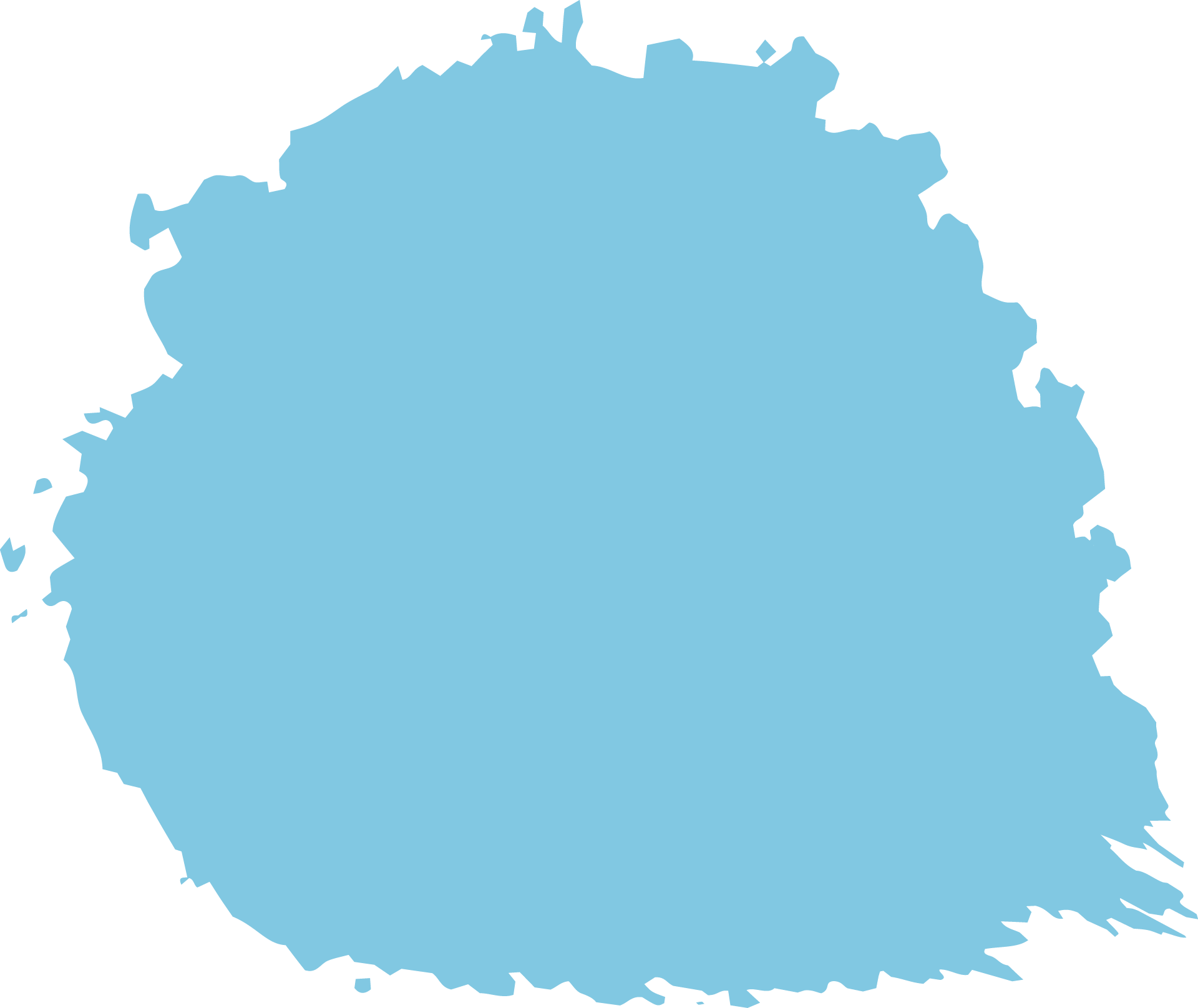 4º
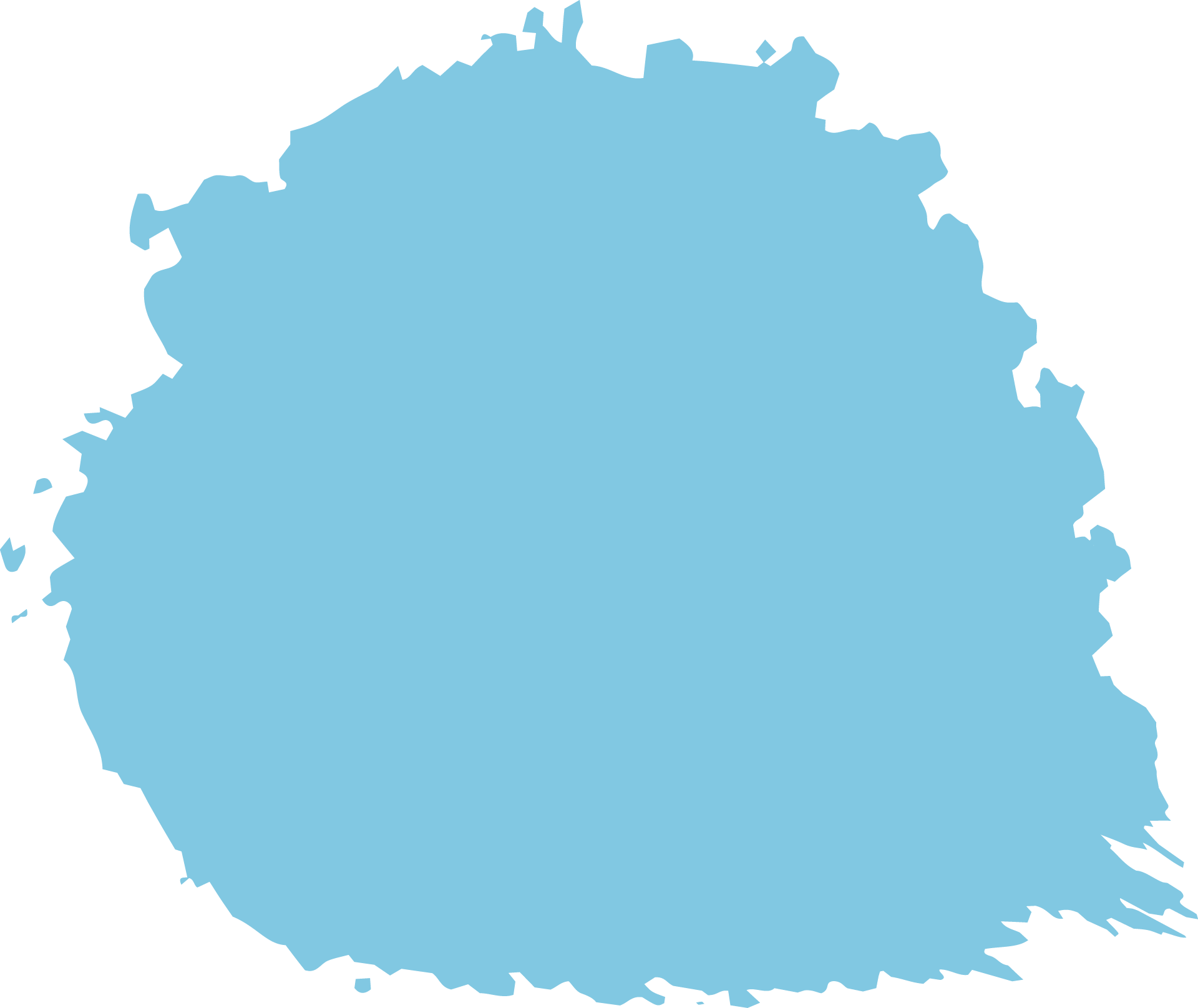 3º
OBLIGATORIEDAD DE TODO MEXICANO
Como mexicanos debemos cursar obligatoriamente la educación básica y como padres supervisar que los hijos, hijas o pupilos cursen la educación básica y media superior.
PRESTACIÓN DEL SERVICIO EDUCATIVO DE CALIDAD A TODOS LOS NIVELES
Obligatoriedad para dar el servicio de calidad educativa y garantizar que sea en preescolar, primaria, secundaria y media superior.
La ley general de la educación
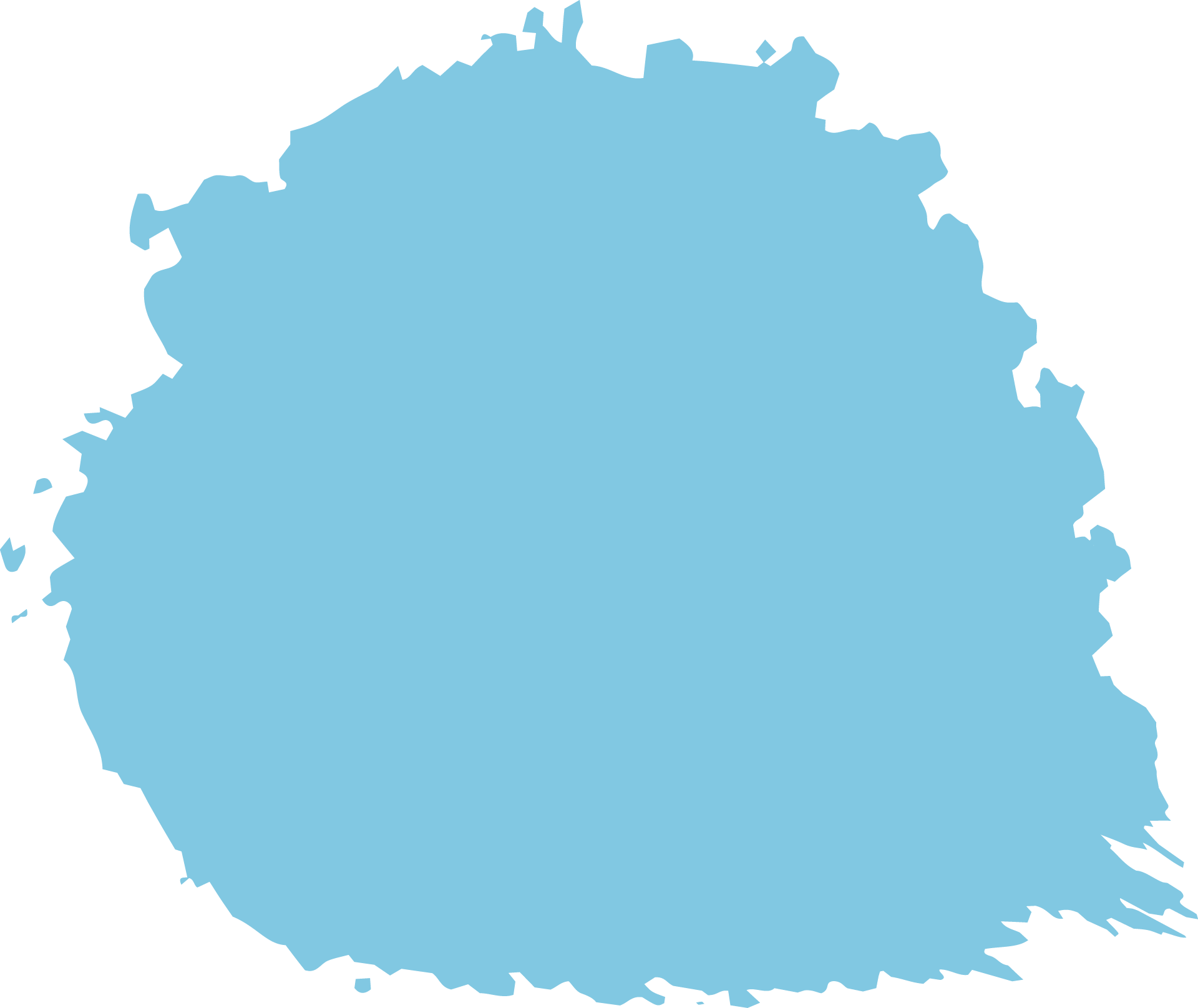 6º
Educación gratuita
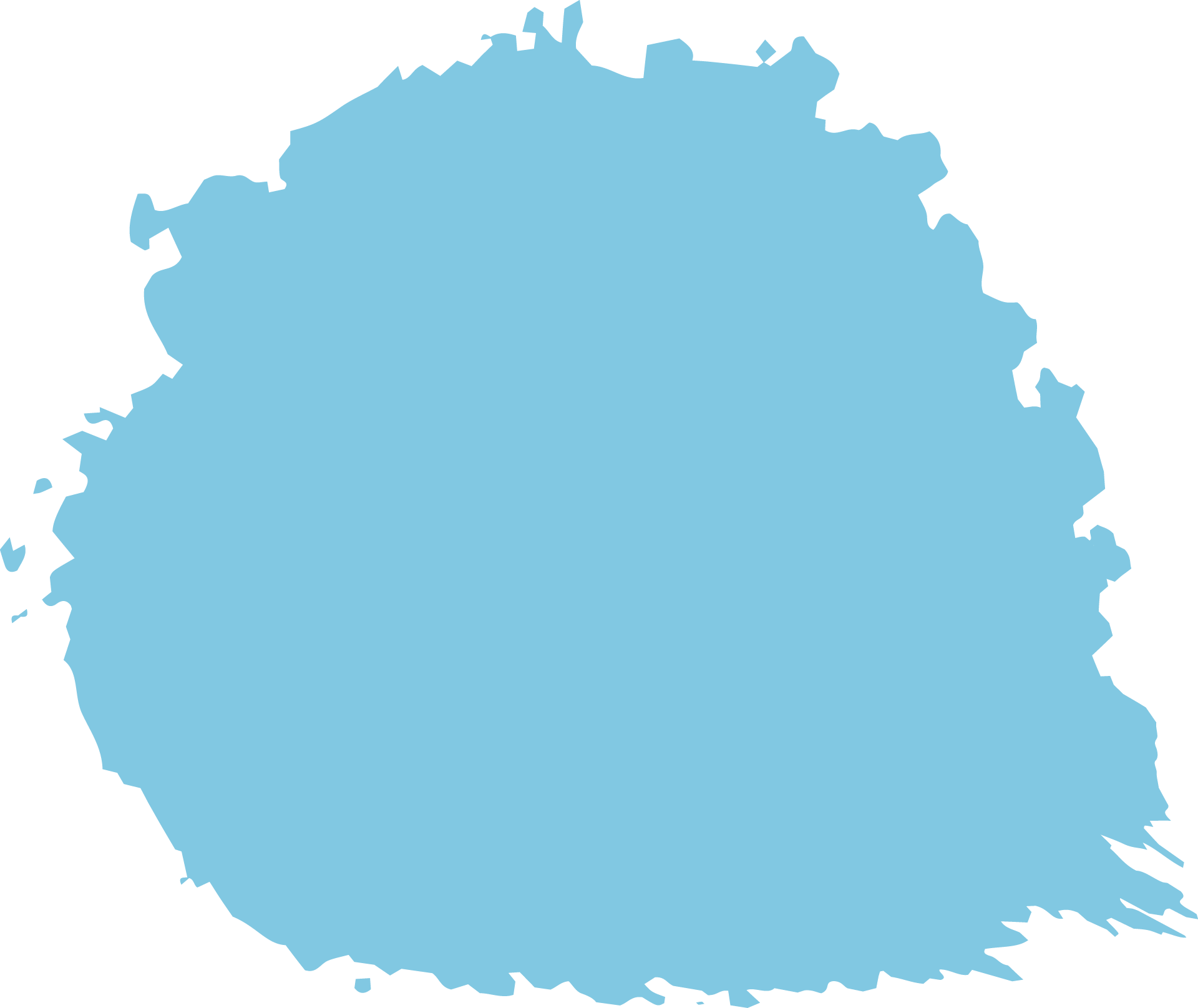 5º
Educación laica
Educación gratuita sin condicionar acceso a la institución educativa para recibirla, así como exámenes, evaluaciones o entrega de documentos. Las cuotas voluntarias se tomarán como contraprestaciones y serán reguladas por las autoridades educativas de su competencia.
La educación que imparte el Estado debe ser laica.
La ley general de la educación
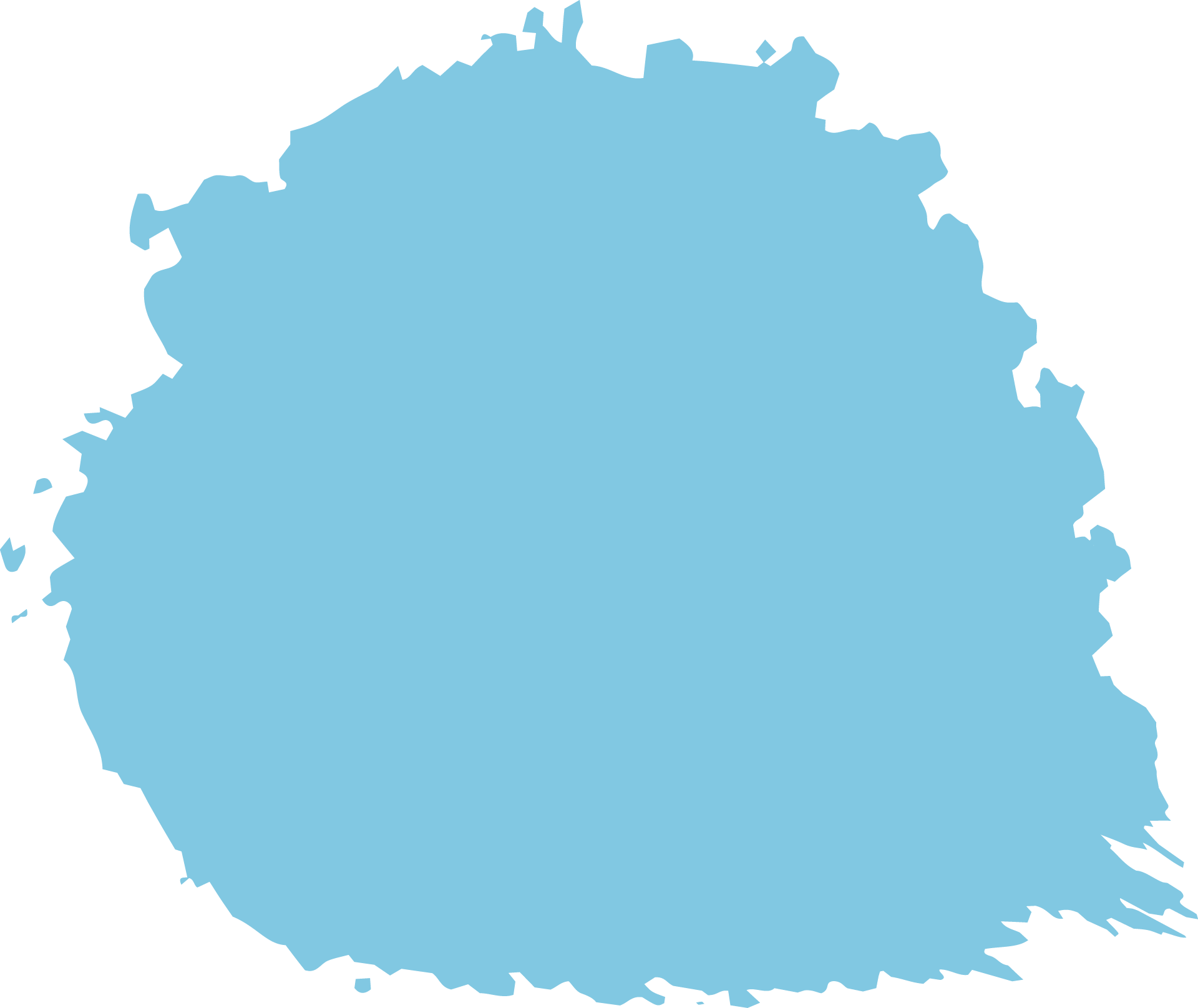 8º
Orientación y ejercicio
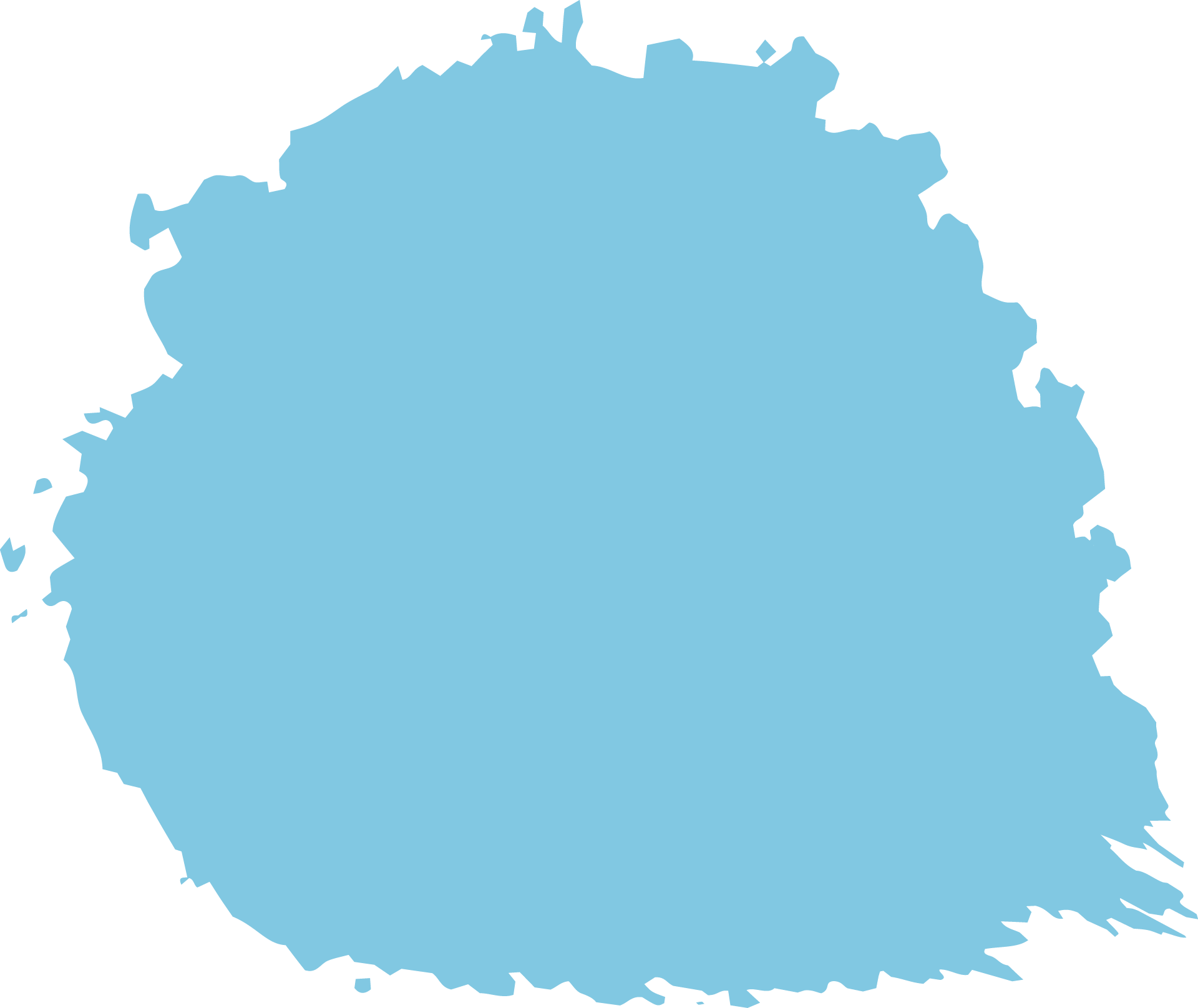 7º
El estado y los organismos descentralizados ejercerán políticas tripartitas dirigidas a todos los niveles educativos, para que exista transversalidad (conexiones entre lo instructivo y lo formativo), que servirá para orientar a todos los individuos sobre los antivalores y la importancia del progreso científico.
Desarrollo integral del estudiante
En todas las instituciones educativas (públicas y privadas), a todos los niveles, se deberá fortalecer la calidad educativa, la inclusión, desarrollo integral de cada individuo y, sobre todo, los valores y la ética, para que logre desarrollar habilidades por medio del proceso de enseñanza y aprendizaje en todas las asignaturas existentes.
La ley general de la educación
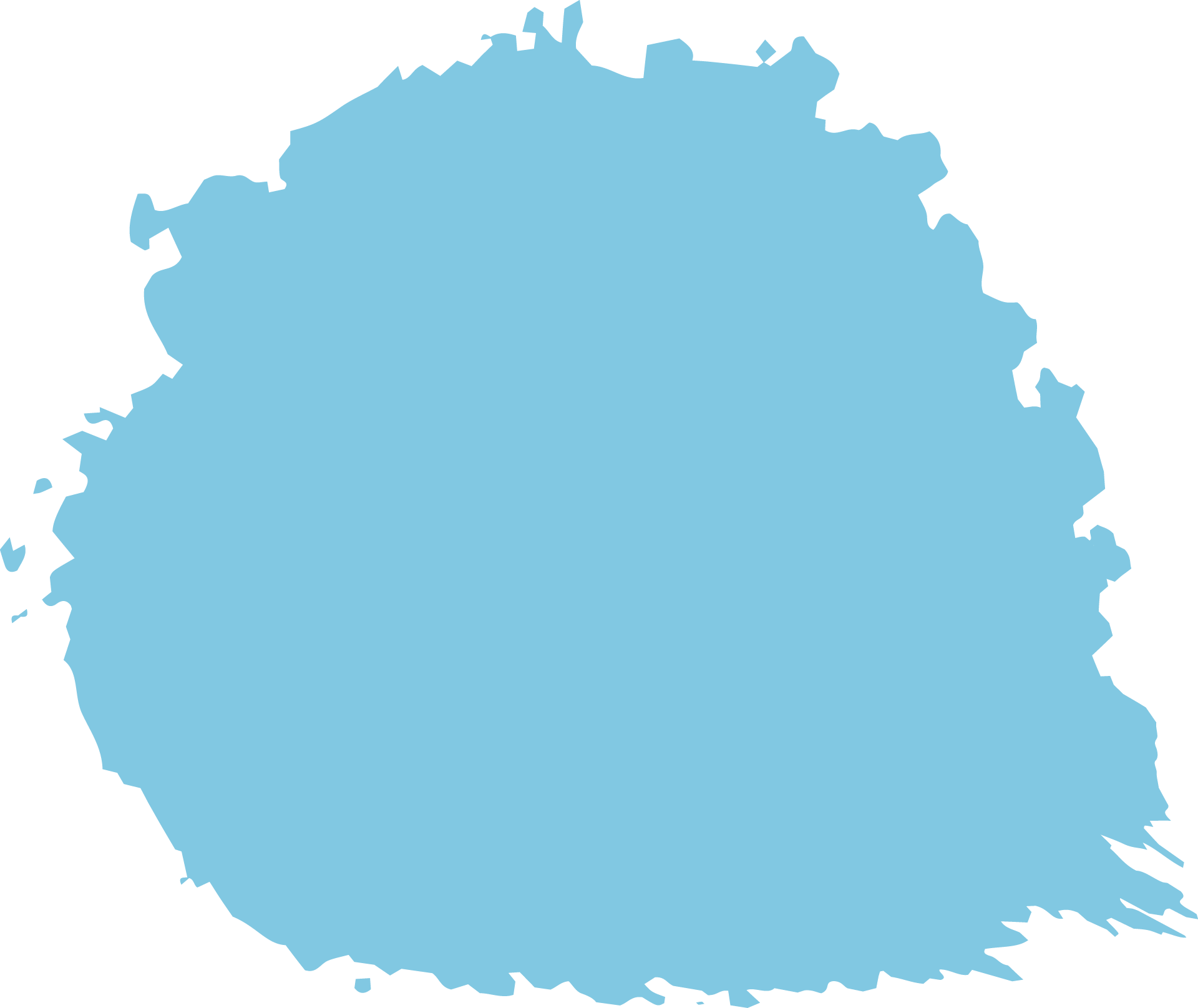 10º
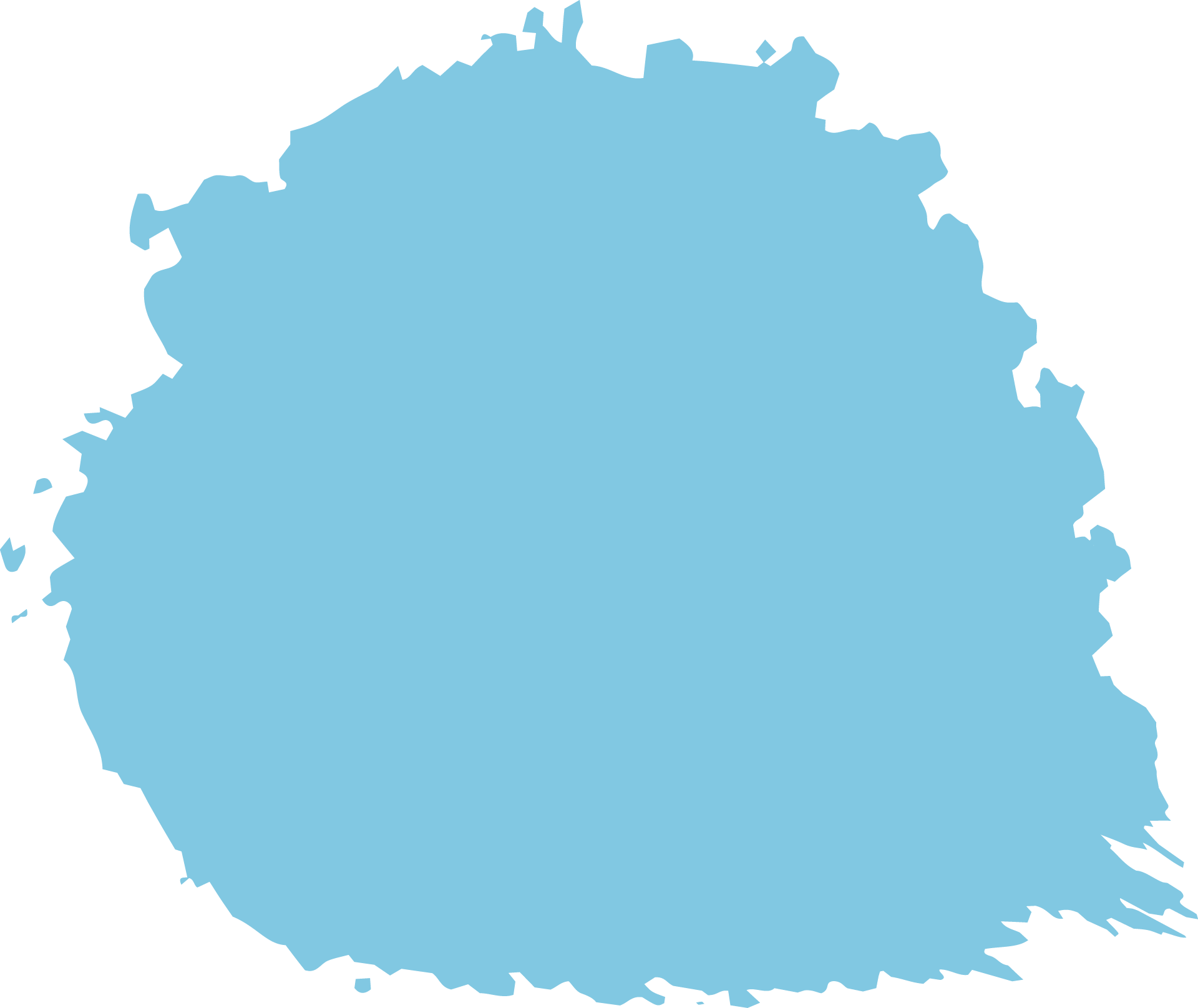 Las dimensiones educativas
9º
Promoción de la educación
Todos los actores que intervienen en las dimensiones educativas constituyen el “Sistema Educativo Nacional”.
El estado y organismos descentralizados promoverán la importancia de la educación inicial y superior.
La ley general de la educación
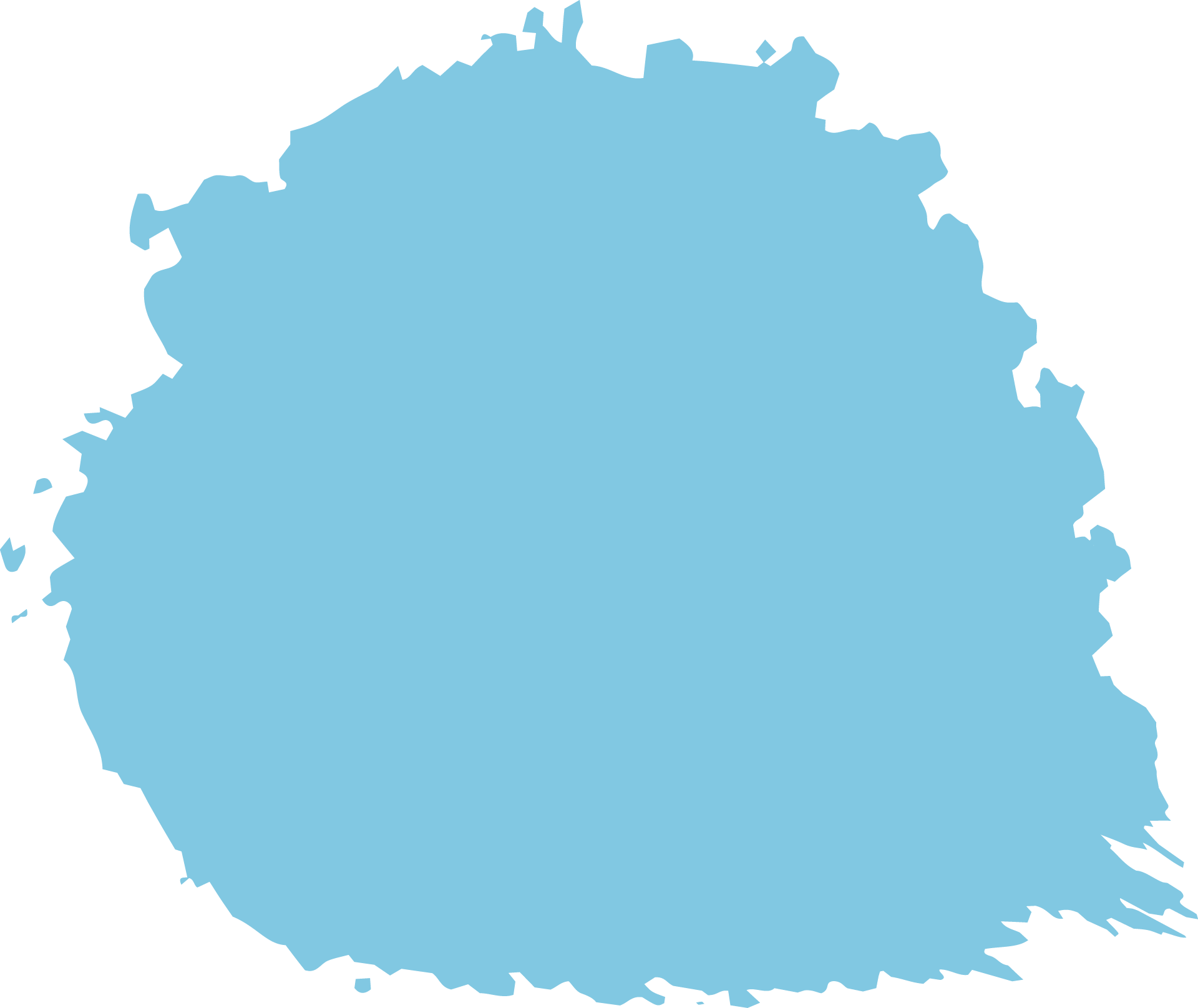 11º
Jerarquía de autoridades educativas
La Secretaría de Educación Pública es la máxima autoridad educativa federal dentro de la dimensión institucional en el Sistema Educativo Nacional e incluye al Instituto Nacional para la Evaluación Educativa, quienes vigilarán la aplicación y cumplimiento de esta Ley.